Государственное бюджетное образовательное учреждениесредняя общеобразовательная школа № 253 Приморского района Санкт-Петербургаимени капитана 1-го ранга П.И. Державина
Процесс приготовления завтрака Гречневая каша
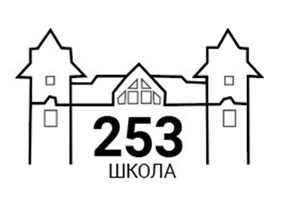 Подготовка молочной основы
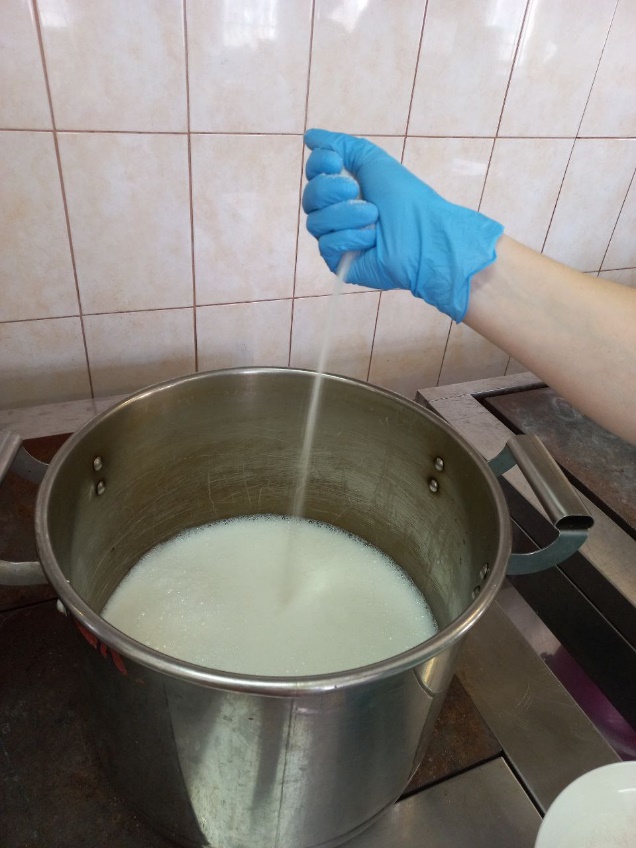 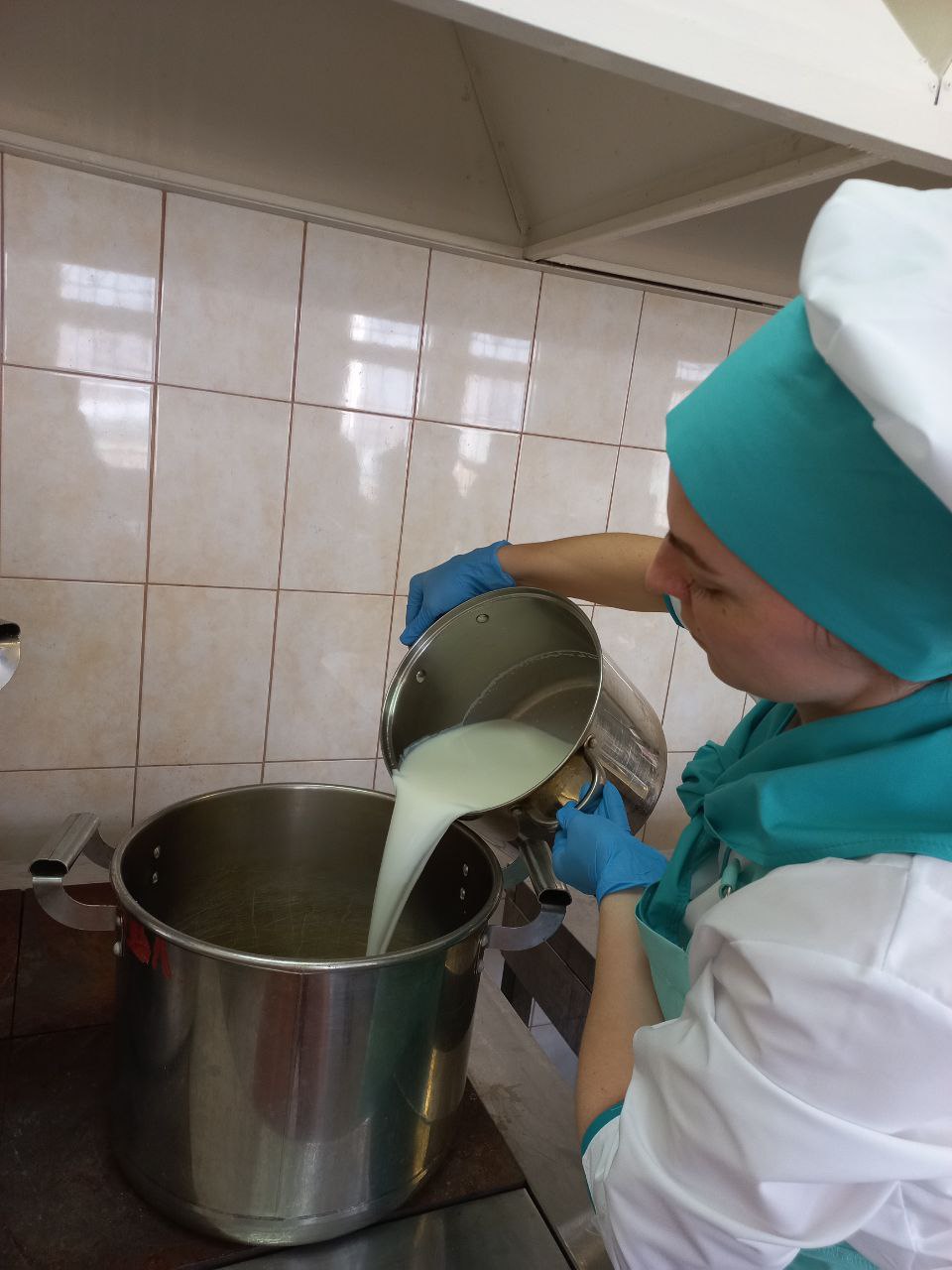 Добавление крупы
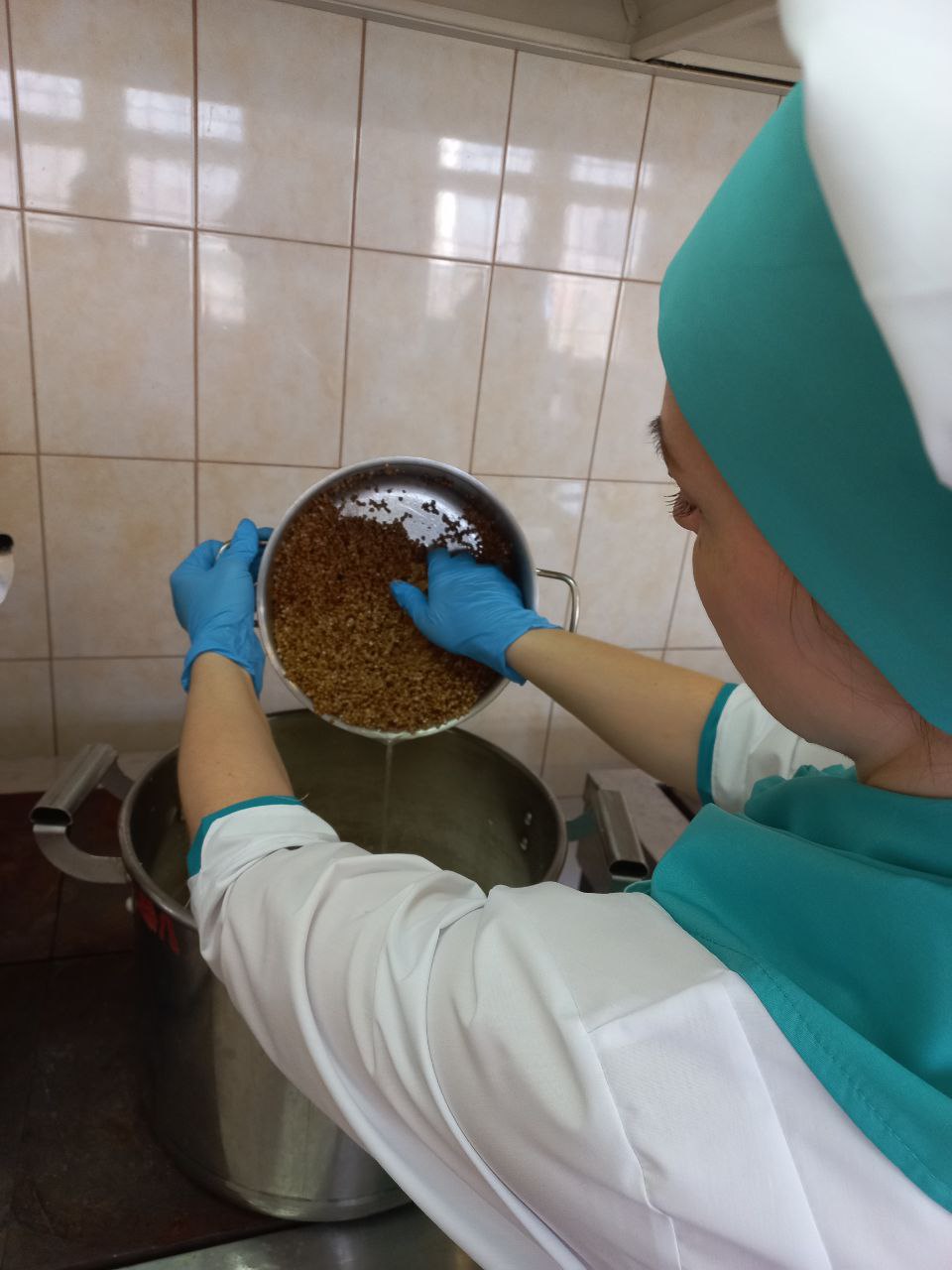 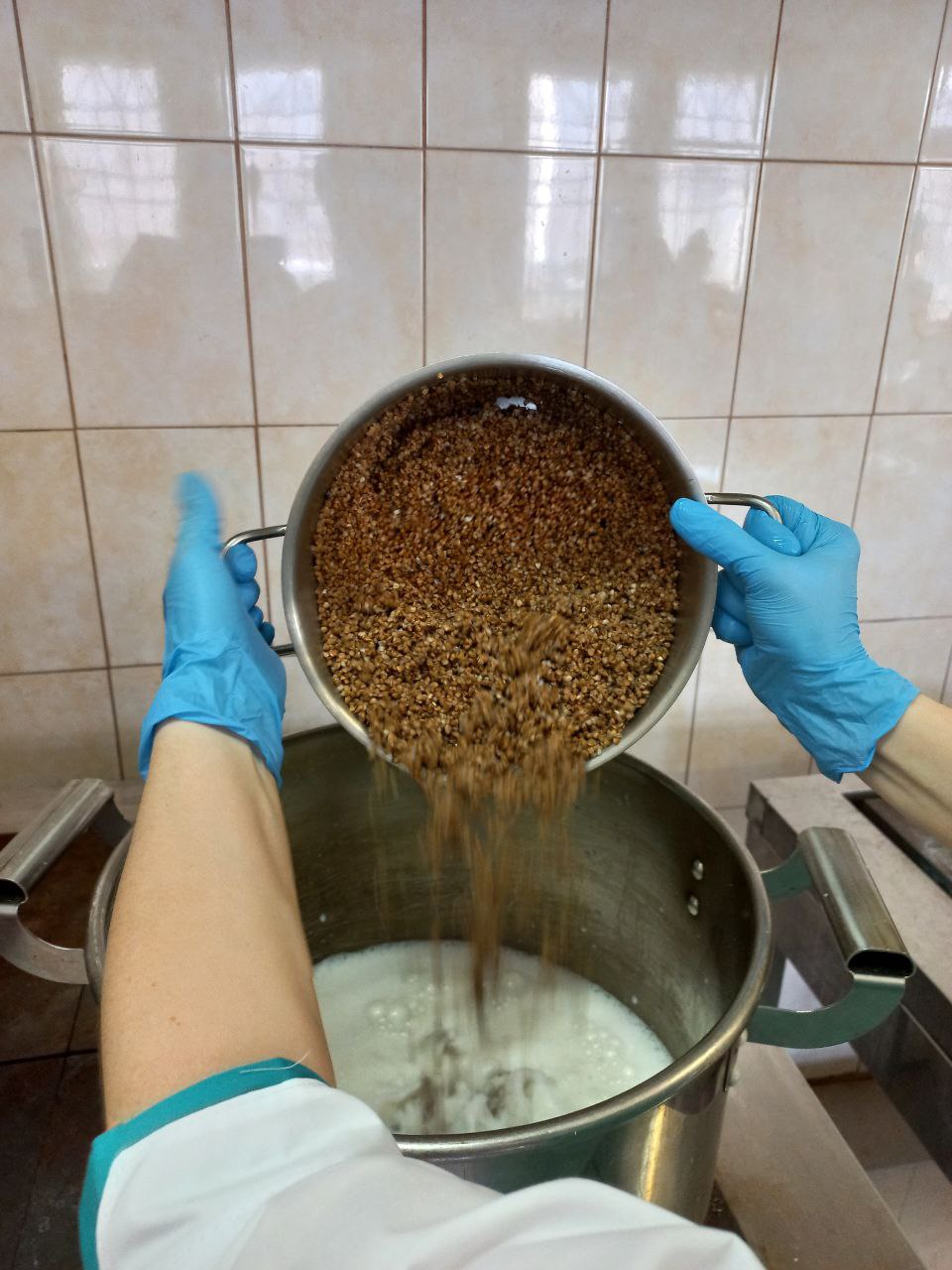 Доводим до готовности
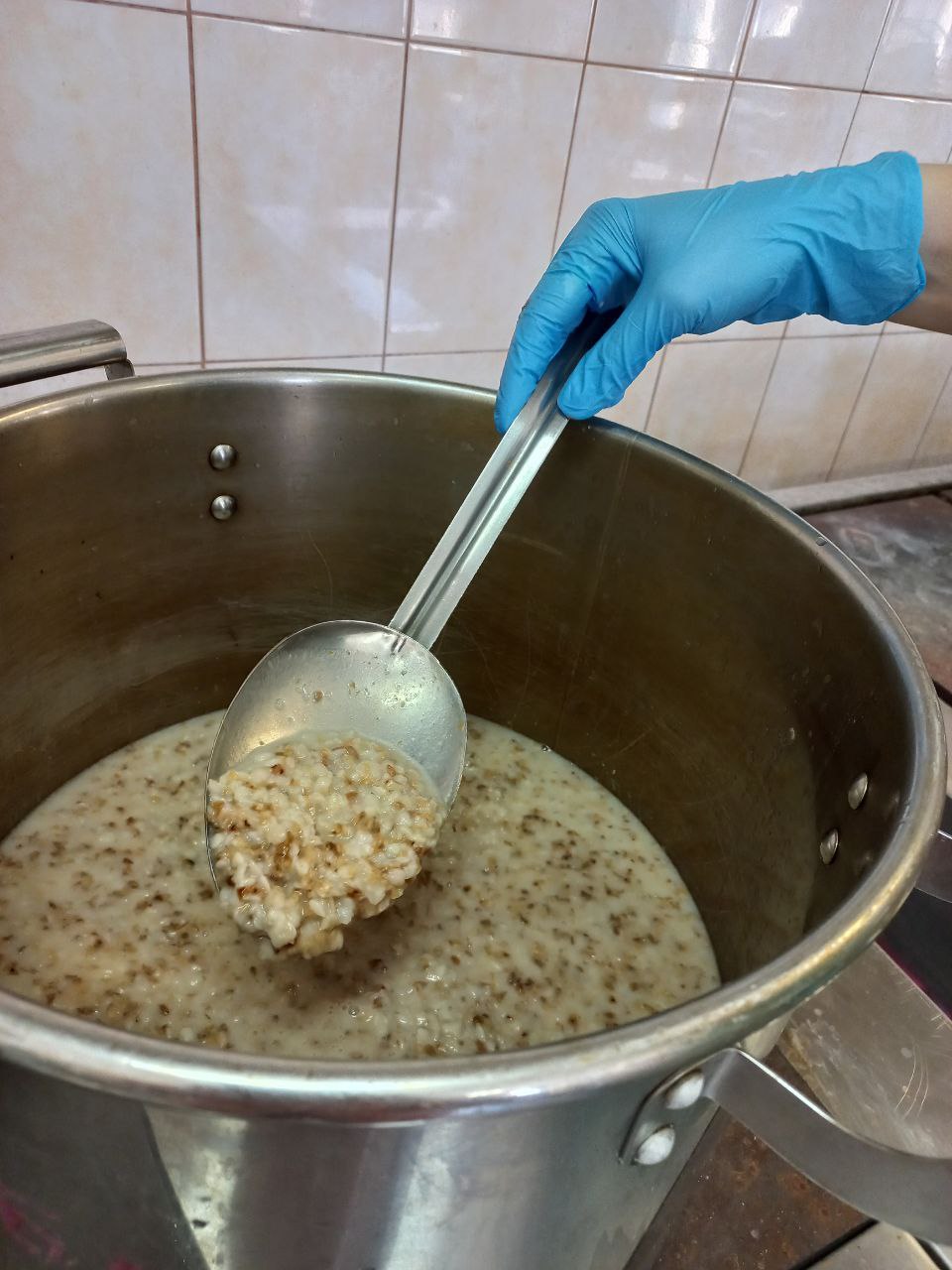 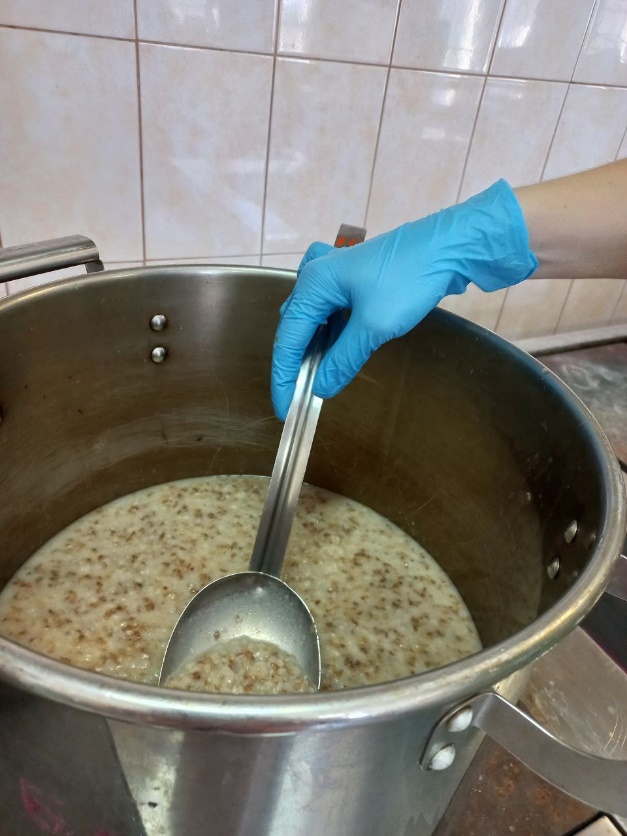 Добавление масла
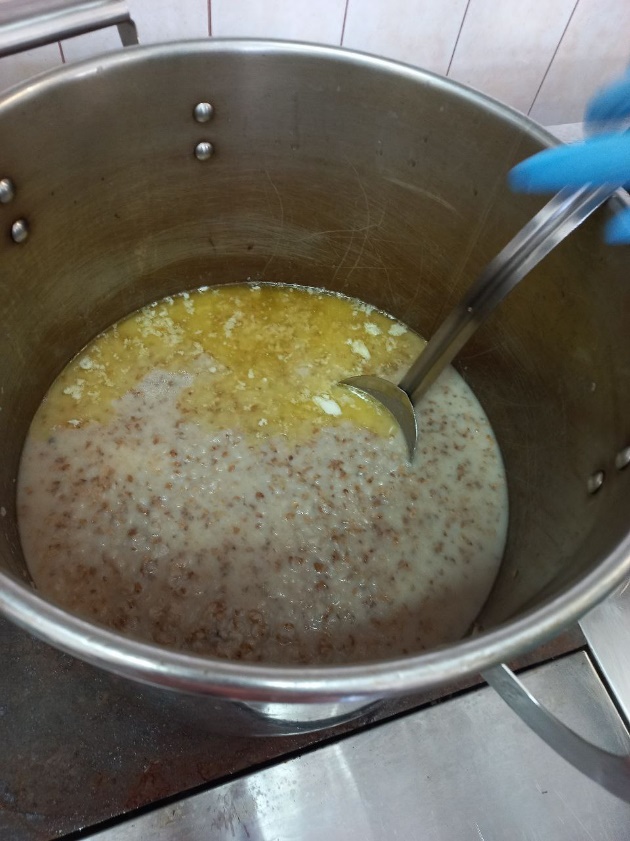 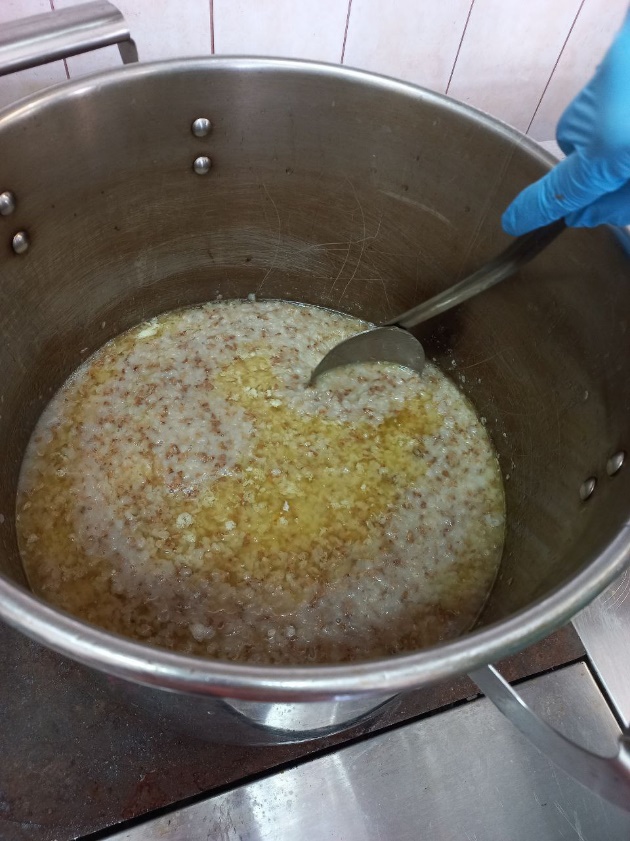 Государственное бюджетное образовательное учреждениесредняя общеобразовательная школа № 253 Приморского района Санкт-Петербургаимени капитана 1-го ранга П.И. Державина
Омлет
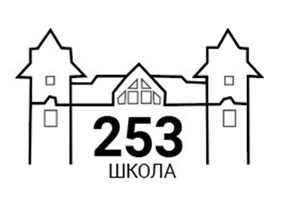 Приготовление смеси для омлета
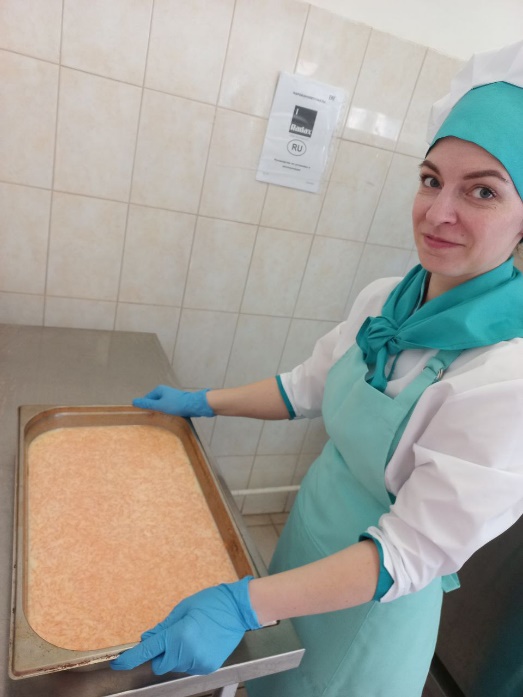 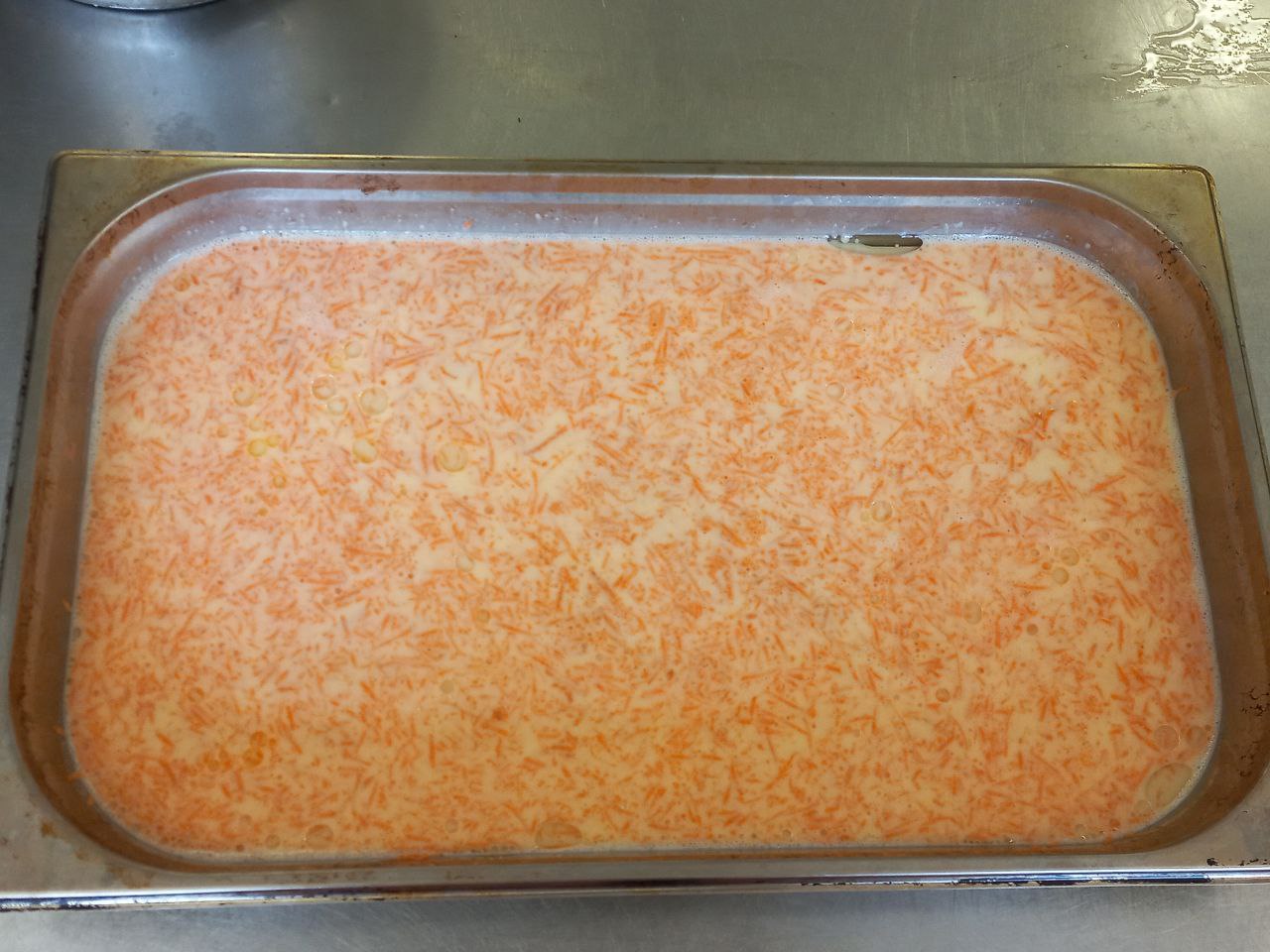 Выпечка в духовом шкафу
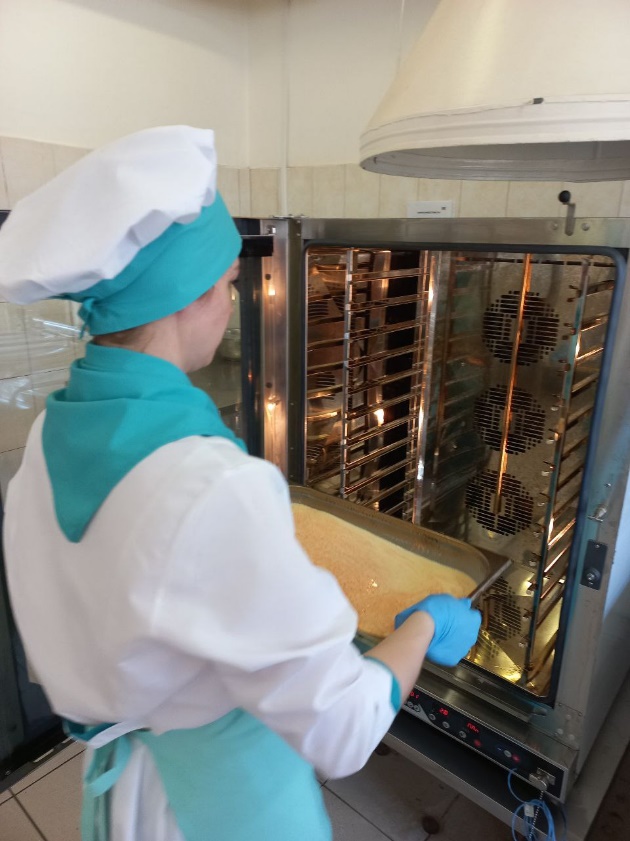 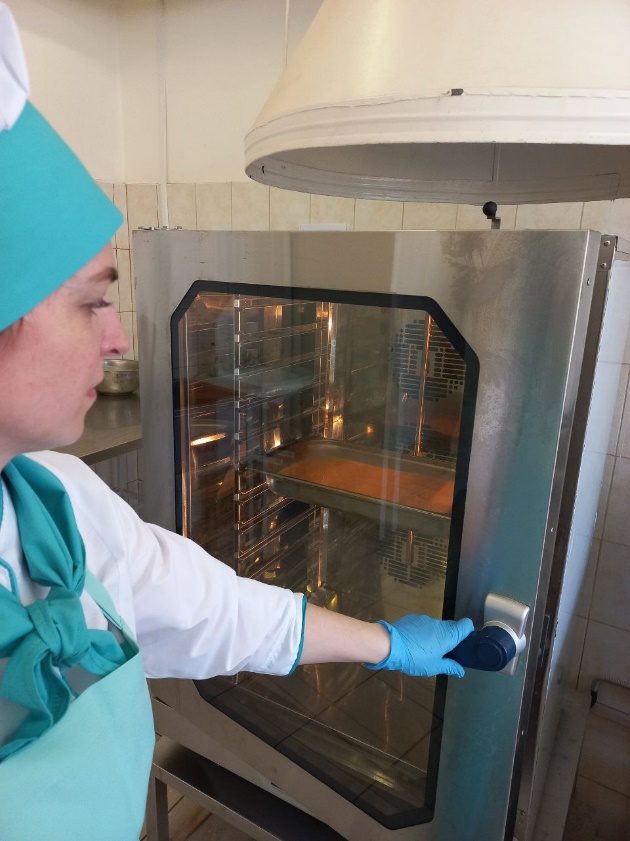 Доводим до готовности
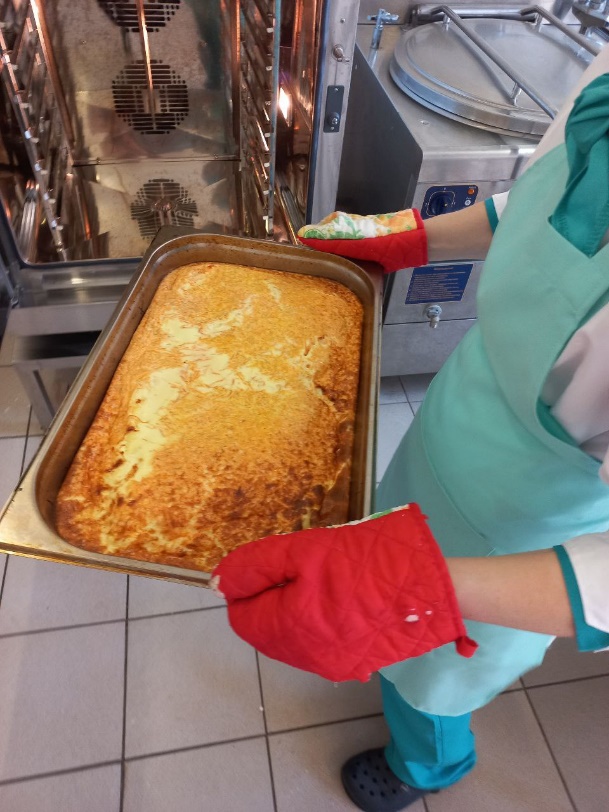 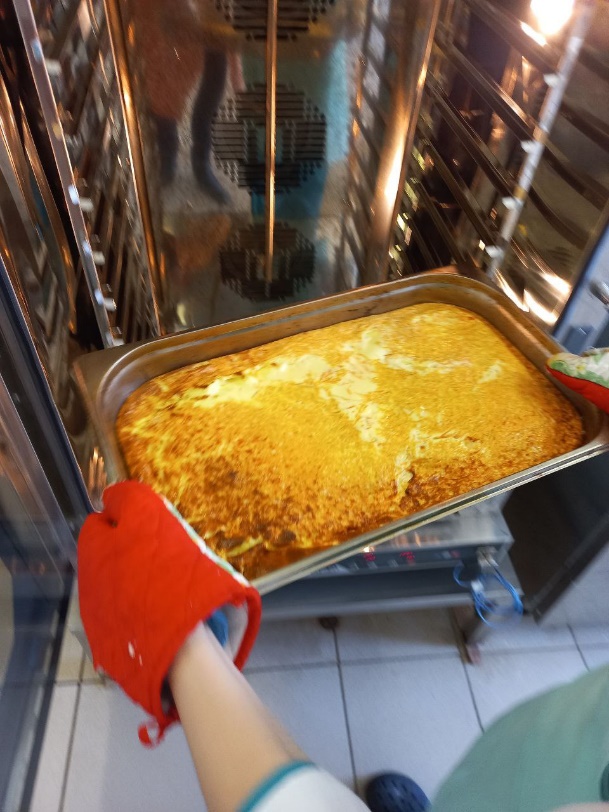 Деление на порции
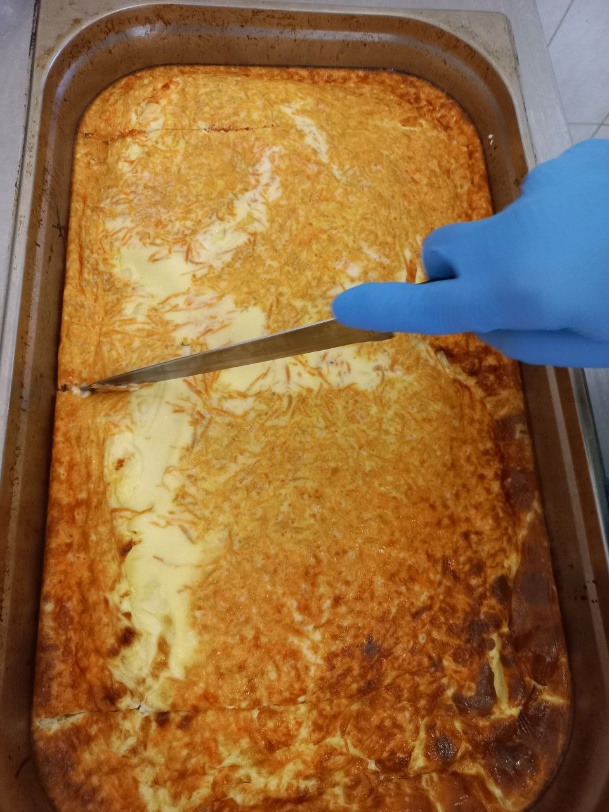 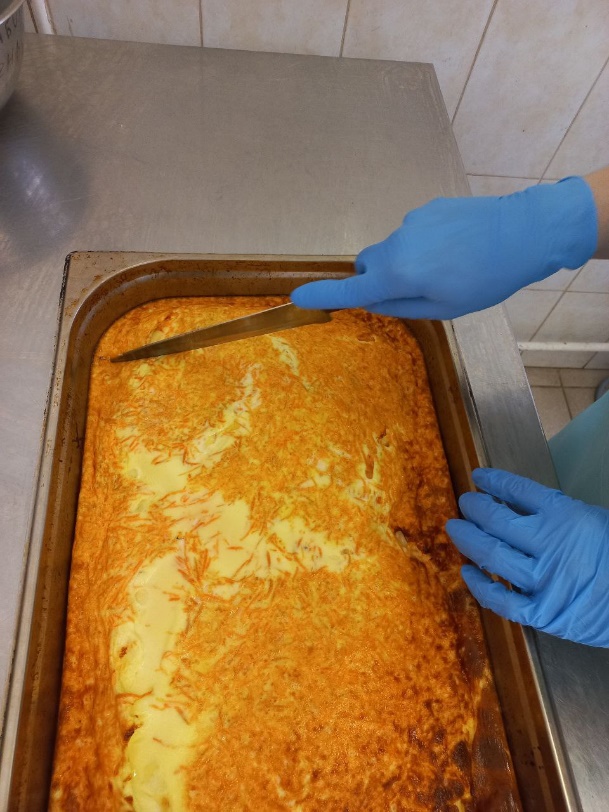 Фасовка по тарелкам
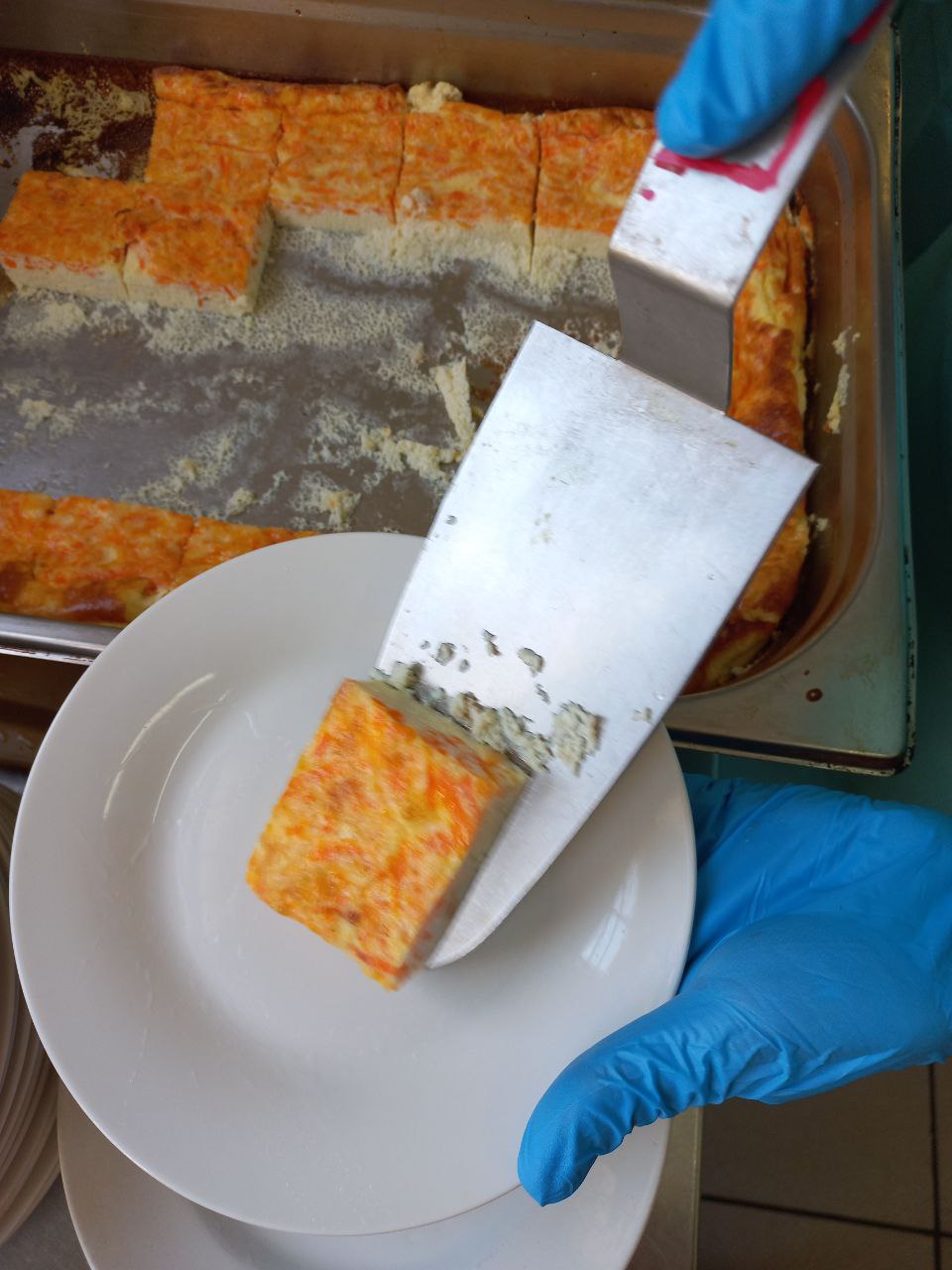 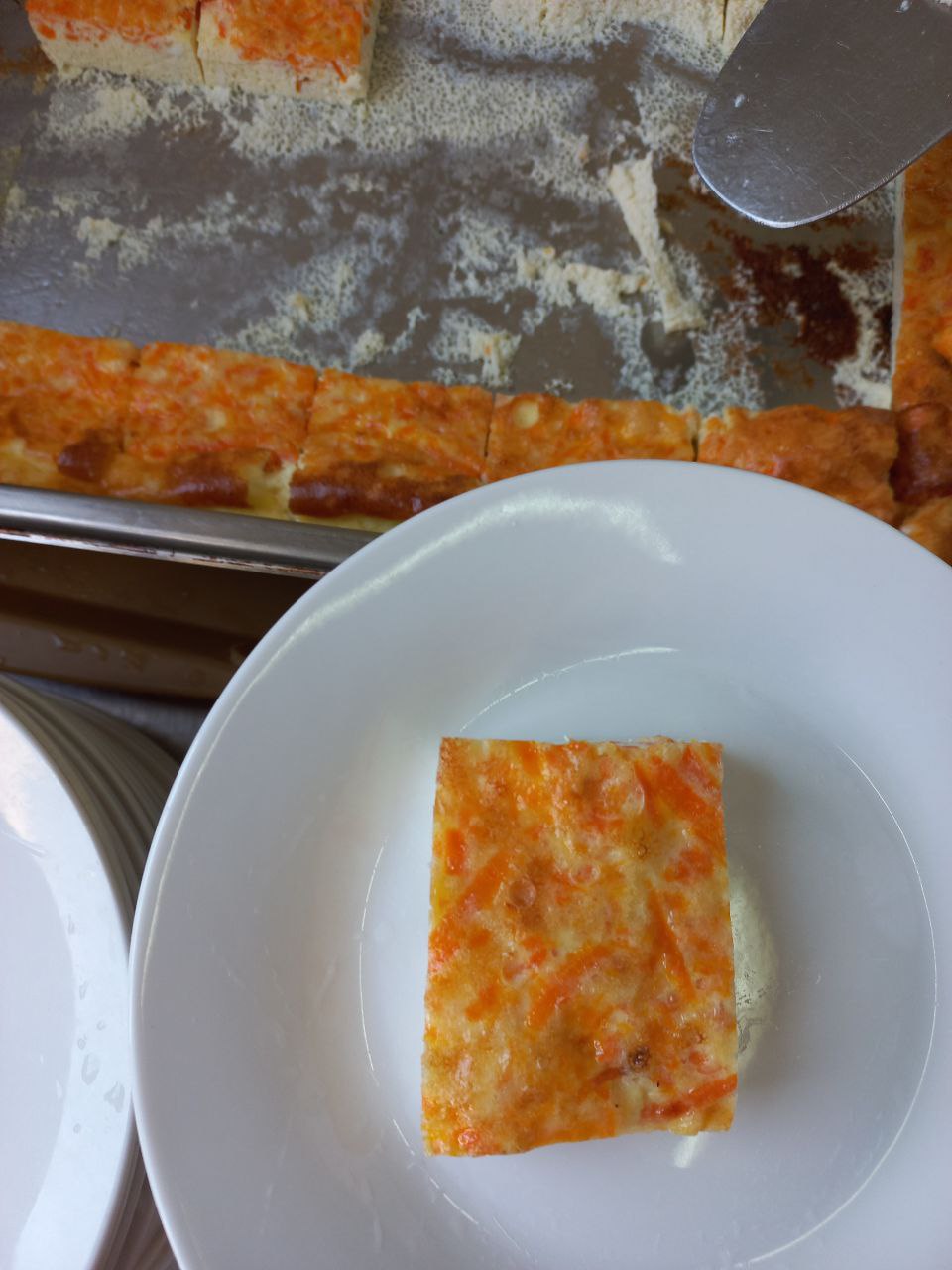 Раздача
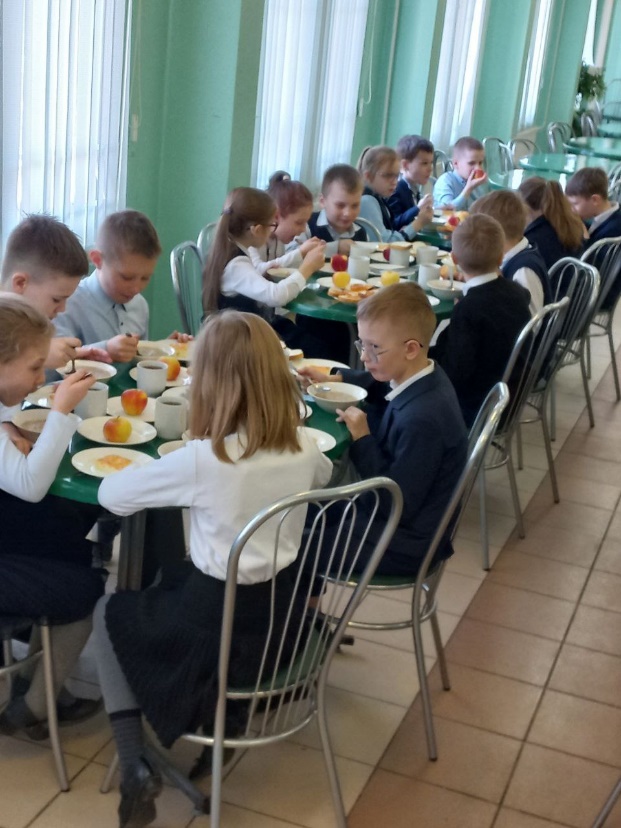 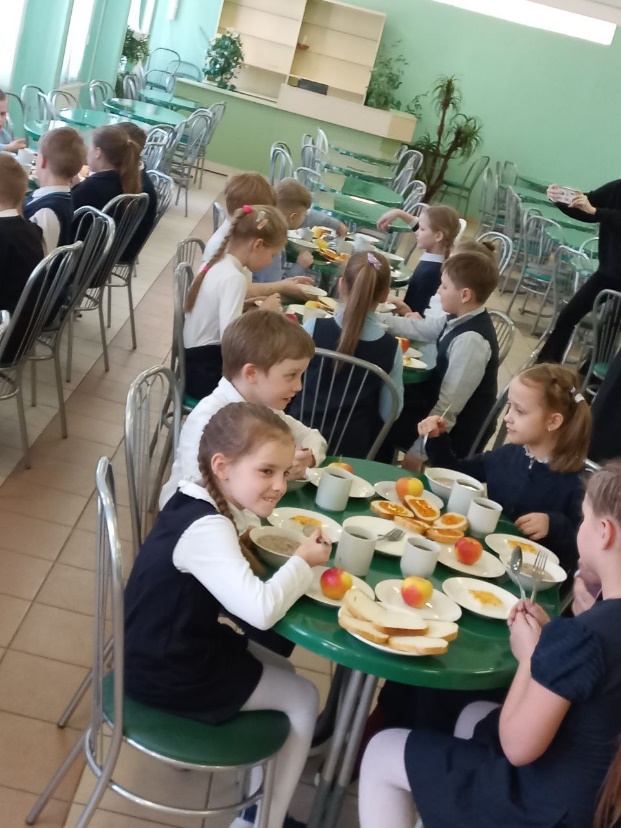 Государственное бюджетное образовательное учреждениесредняя общеобразовательная школа № 253 Приморского района Санкт-Петербургаимени капитана 1-го ранга П.И. Державина
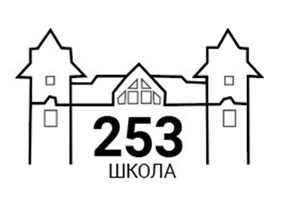 Новоколомяжский пр. д. 4 корп. 4
school253spb@gmail.com